CDE Office Hours
October 27, 2022
1
ESSER Office Hours
Topics
Updates and Reminders
ESEA - Year At A Glance
ARP ESSER III ~ Maintenance of Equity
ESSER Annual Finance Reports
Request for Funds
CS UIP Training Resources
School District Review Program
Stronger Connections Grant
USDE Monitoring of CO: Title I Resource Allocation Review Monitoring Findings
2
[Speaker Notes: Nazie]
Updates, Reminders, and Clarifications
3
[Speaker Notes: Nazie]
The 2022-2023 Consolidated Applications!
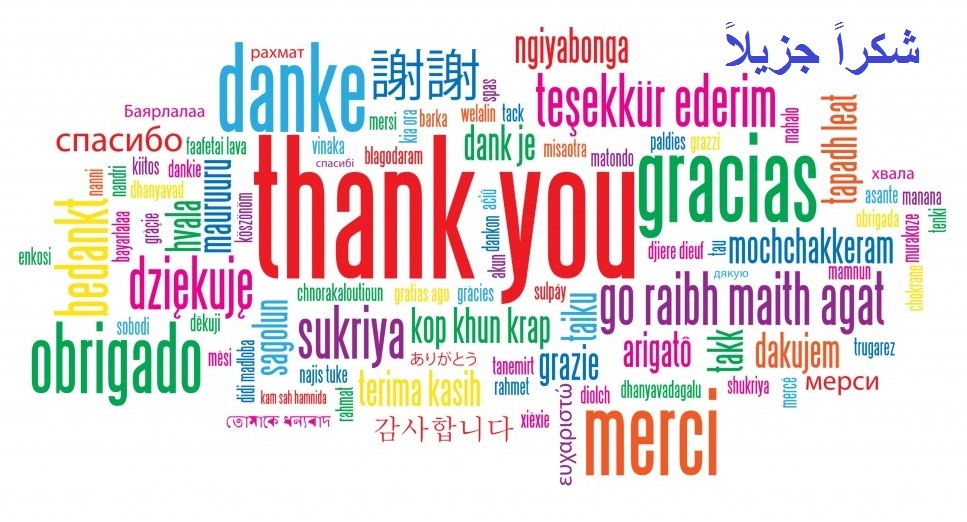 Thank you for all of your hard work! We are so close!  
Please address the comments and requests for revisions as soon as possible! (18 on the LEA side)
Goal - get all applications to final by 11/15/22!
ESEA Planning and Implementation
Year At A Glance
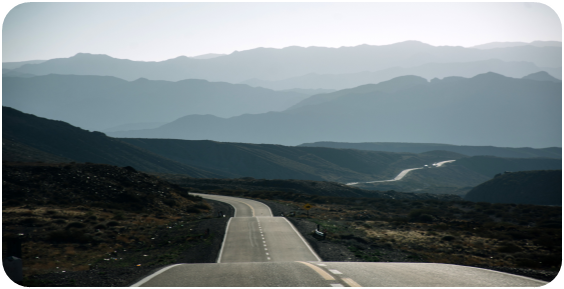 Happening Now - if applicable 
Determine if Title I carryover will be over 15%, submit a request for a waiver
LEAs with ESSA identified schools:
Notify schools; support school with revising/updating UIPs to address reasons for identification; determine if should and support school with applying for EASI.
Ensure students of poverty and minority students are not taught at a higher percentage by ineffective, out-of-field, and inexperienced. Implement plan to address gaps, if applicable. 
Ensure services in Title I schools are comparable to non-Title I schools.
On the Horizon – Next Couple of Months 
Implement programs and plans as approved in the  2022-2023 Consolidated Application. 
Determine if implementation is achieving desired outcomes. 
If changes are needed after final approval, submit request for changes through the Post Award Revision (PAR) process.
Post LEA Report Cards on the LEA website outlining school performance, including performance of disaggregated groups OR reference the CDE LEA report card on your website.
Data Question For You!
CDE is currently working on the 2023-2024 Transitional Year Consolidated Application (before we transition to the Grants Management System). We are seeking input on options for the most reliable and valid poverty data source? 
Please complete a short survey providing the following information: 
Your name, title, and organization
List as many of the following that are available at your LEA: 
Free and Reduced Meal 
Counts of Students whose families receive assistance under the federal welfare program, Temporary Assistance for Needy Families (TANF)
Counts of students eligible for Medicaid 
Other: [name/explain]
Not sure 
Of the above list, which one would best represent the poverty rates of your schools
ARP ESSER III - Maintenance of Equity
Reminder: ARP ESSER III requires that 
An LEA does not disproportionately reduce State and local per-pupil funding in high-poverty schools.
An LEA does not disproportionately reduce the number of full-time-equivalent (FTE) staff per pupil in high-poverty schools.
CDE is required to identify schools that meet the criteria for high-poverty (in the highest quartile of schools served by the LEA based on the percentage of economically disadvantaged students). Communications coming in the near future outlining / reminding LEAs of MoEquity requirements.
LEA may be exempt from Maintenance of Equity requirements if the LEA:
Has a total enrollment of less than 1,000 students (automatic exception);
Operates a single school (automatic exception);
Serves all students within each grade span with a single school (automatic exception); or
Demonstrates an exceptional or uncontrollable circumstance, such as unpredictable changes in student enrollment or a precipitous decline in the financial resources of the LEA as determined by the Secretary (eligible to request an exception).
ESSER Annual Financial Report (AFR)
[Speaker Notes: Shannon]
ESSER Reporting Period(s)
AFRs must be submitted for all years, even if no expenditures! Remember to click “Submit as Final”.
Contact Us!
If you have questions regarding the AFR, please contact the Grants Fiscal Unit:
Steven Kaleda   Kaleda_S@cde.state.co.us
Robert Hawkins Hawkins_R@cde.state.co.us
If you have questions regarding the system, please contact the Grants Program Administration Office:
Michelle Prael Prael_M@cde.state.co.us
DeLilah Collins Collins_D@cde.state.co.us
Request for Funds (RFF)
[Speaker Notes: Steven]
Request for Funds
LEA will need to complete and submit the Request for Funds Authorized Representative Designation form before requesting funds from CDE.
This form lets Grants Fiscal know who is authorized to submit RFFs.
The Authorized Representative and the Fiscal Representative can’t be the same person	
The Fiscal Representative needs to oversee the Authorized Representative 
The Authorized Representative will then be given a 4 digit code unique to them 
This 4 digit code should not be shared.
The 4 digit code will be used when requesting funds
 Formsite Resources/Trainings can be found on CDE Grants Fiscal page   http://www.cde.state.co.us/cdefisgrant/requestforfundsforms
Formsite Links
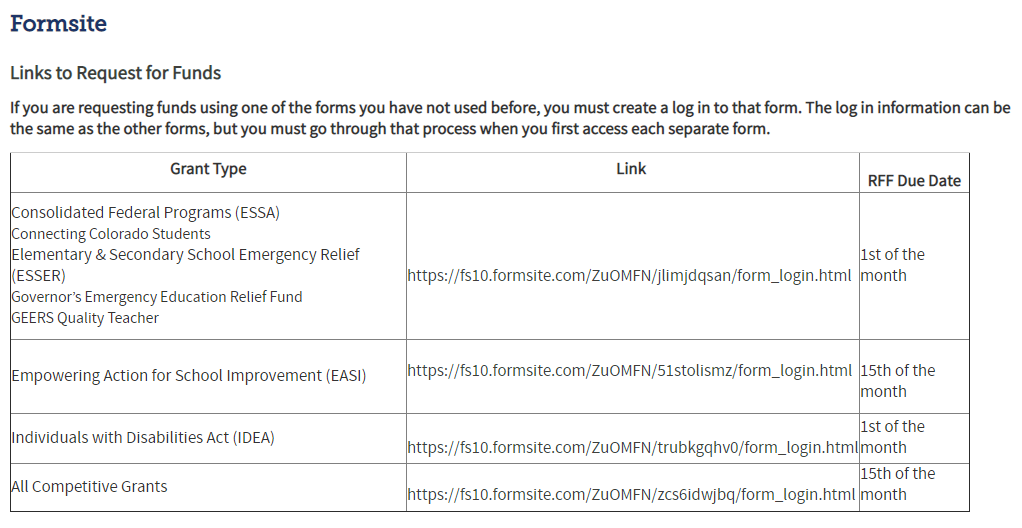 Part 1 – Preparer to Authorized Rep
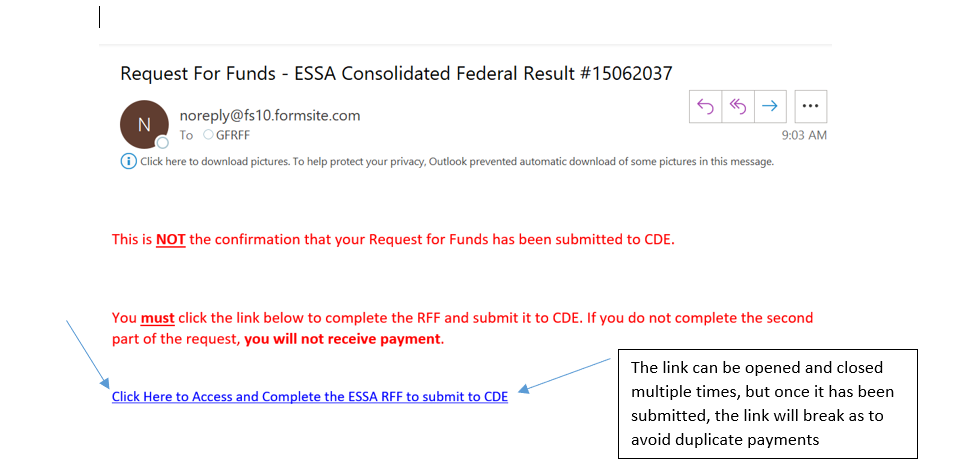 Submission to CDE
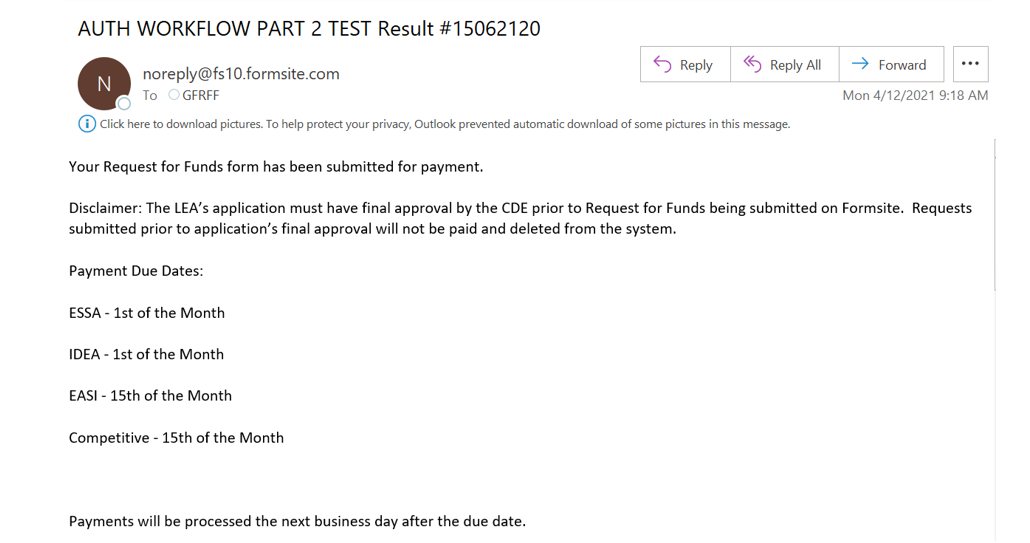 Funds That will Expire At the End of September!!!
ESSER I - Late Liquidation

If ESSER I funds were fully obligated by 9/30/22, but you need to request a late liquidation, please contact Nazie ASAP! 

Late liquidation requests must be approved by the U.S. Department of Education and are due to USDE by 12/31/22!
March 2022, GFMU sent emails about funds expiring at end of September! 
Outreach attempts and reminders! 
An approved PAR is required! 
Do you have activities that are allowable, reasonable, and necessary to meet program intent? 
Do you have an approved plan? 
Can you spend by September 30 and draw down by November?
CS UIP Training Resources
[Speaker Notes: Karen]
Comprehensive Support and 
Improvement Requirements and Planning
Designed for Identification Categories:   Schools Identified for CS-Low Graduation Rate or CS-Lowest 5% 
       
Target Audience: District-level accountability administrators, Principals or the individuals writing school-level plans, as well as the district personnel responsible for supporting the development of, review, and approval of the School Comprehensive Support-Unified Improvement Plans (CS-UIPs)
Recorded trainings and PowerPoints are available for information about identification, planning, development, and specific requirements with a focus on schools identified for Comprehensive Support and Improvement (CS-UIP)
 
Information & Training: 
ESSA Planning Requirements (trainings listed at bottom of page) 
Methods and Criteria for Identification of Schools for CS
Contacts: 
Karen Bixler, bixler_k@cde.state.co.us 
Tammy Giessinger,giessinger_t@cde.state.co.us
18
[Speaker Notes: Karen]
Fall Regional Network Meetings
[Speaker Notes: Karen]
Fall Regional Network Meeting
We are offering virtual and in-person training opportunities in the fall. The training is structured as three one-hour sessions. LEA staff may attend for the full time or for the sessions that are relevant to them.
Session 1
New LEA staff orientation

CDE staff will give an overview of the programs administered by the Unit of Federal Programs and Supports and provide helpful tools and resources to support new staff who work on these programs. LEA staff will have time to meet their Regional Contacts from CDE and network with LEA staff in their region. 

Target Audience: LEA staff who are new to administering Title I-A, I-D, II-A, III, IV-A, or V-B or ESSER programs
Session 2
Post Award Revision Training

CDE staff will provide training on when and how LEAs should submit Post Award Revision in their ESEA Consolidated Application or ESSER applications. There will be time for LEA staff to work on Post Award Revisions with CDE staff available to answer questions. 
Target Audience: LEA staff who complete the Consolidated Application or ESSER applications or who administer federal programs
Session 3
Monitoring Work Group

CDE staff will provide an overview of the 22-23 monitoring process, including the new self-assessment tools. Then, LEA staff will have time to work on completing the self-assessment and preparing documents for review with CDE staff present to support and answer questions.
Target Audience: Staff members from LEAs who are being monitored for ESEA or ESSER during the 22-23 school year.
20
[Speaker Notes: Karen]
Fall RNM Dates and Locations
Completed
Completed
Northwest and West Central- Montrose
Tuesday, October 18, 9:00-12:00
Montrose School District Board Room
Register HERE
Pikes Peak Region- Colorado Springs
Tuesday, October 25, 12:30-3:30
District 49 Creekside Success Center Peak View Hall
Register HERE
Northeast and North Central- Fort Morgan
Thursday, November 10, 9:30-12:30
Fort Morgan Public Library
Register HERE
Completed
Completed
Northwest and West Central- Steamboat Springs
Wednesday, October 19, 9:00-12:00
Alpine Bank Conference Room
Register HERE
Metro Region- Denver
Thursday, October 27, 9:00-12:00
Colorado Talking Book Library
Register HERE
VIRTUAL
Tuesday, November 15, 9:00-12:00   
Zoom
Register HERE
Completed
Note:
LEAs may attend at any location, regardless of region
Southwest Region- Alamosa 
Thursday, October 20, 12:30-3:30
San Luis Valley BOCES
Register HERE
Southeast Region- Lamar
Tuesday, November 8, 12:30-3:30
Southeastern BOCES
Register HERE
[Speaker Notes: Karen]
US. Census Bureau Annual School District Review Program
[Speaker Notes: Tina]
Purpose
The School District Review Program (SDRP) enables state officials to review the Census Bureau’s school district information and update Federal School District Local Education Agency ID numbers, school district boundaries, names, levels, and grade ranges.
School district boundary data are used to estimate the number of school-aged children, ages 5 through 17, in families in poverty for each financially responsible school district.
The SDRP considers a school district financially responsible when they pay for the education of the students that reside within their boundaries.
These poverty estimates serve as the basis of Title I eligibility and are used to determine the distribution of Title I funding.
SDRP Phases
Two phases of the SDRP:
Annotation Phase - State officials review and update the Census Bureau’s school district boundaries and information for their state. Available until December 2022.
Verification Phase - State officials review the Census Bureau’s latest school district information to verify the accuracy and completeness of their Annotation Phase submission. Officials have one week to complete the verification starting in April 2023.
School District Boundaries
CDE is inviting districts to assist in the boundary review. Districts are encouraged to view their district boundaries online, using the TIGERweb application to determine if they accurately reflect school district boundaries.
TIGERweb (https://tigerweb.geo.census.gov/tigerweb/) is the Census Bureau’s online application for viewing the most recent school district and legal boundaries.
Applies to school district boundaries effective on or before January 1, 2023.
TIGERweb
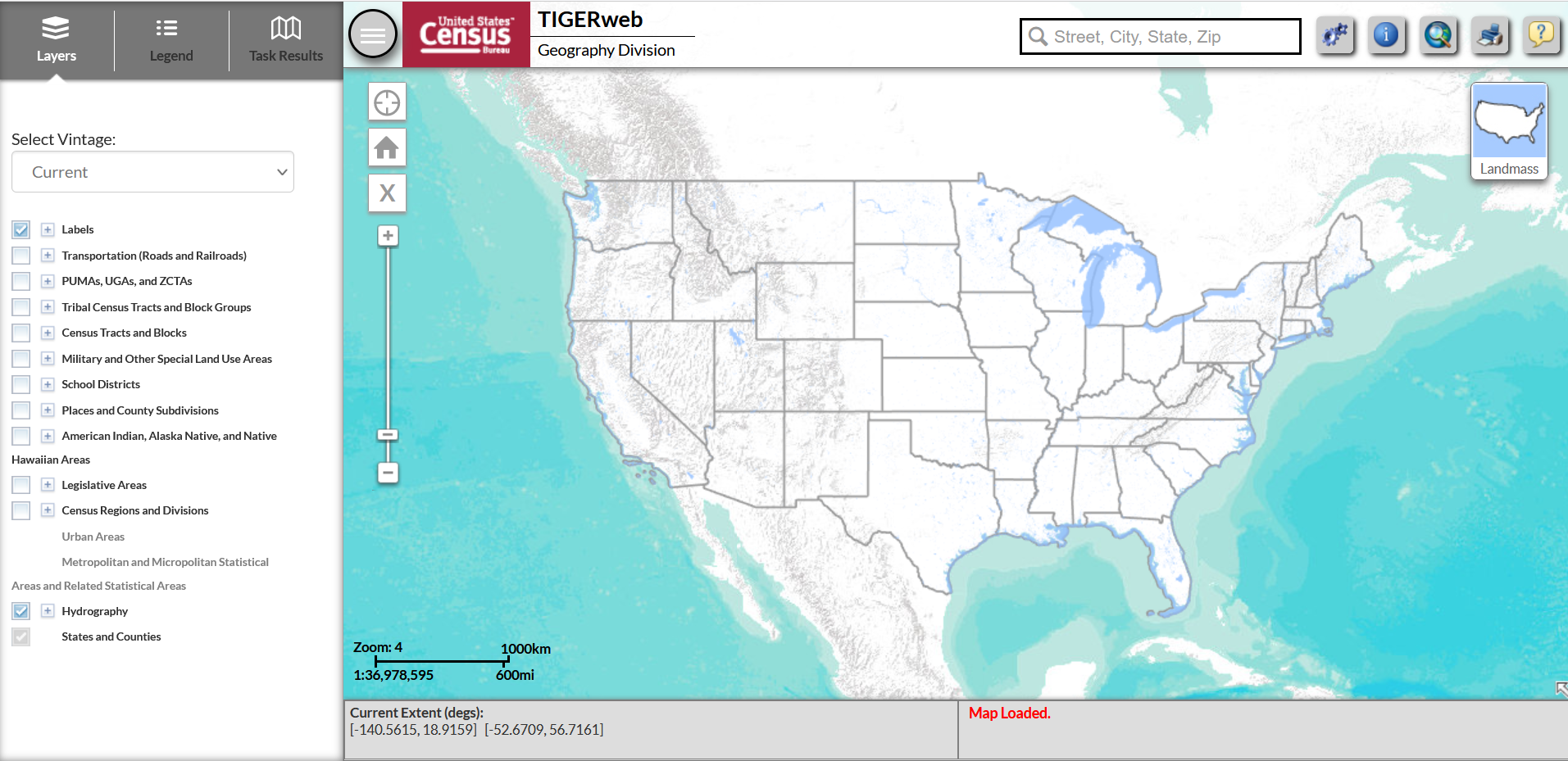 TIGERweb
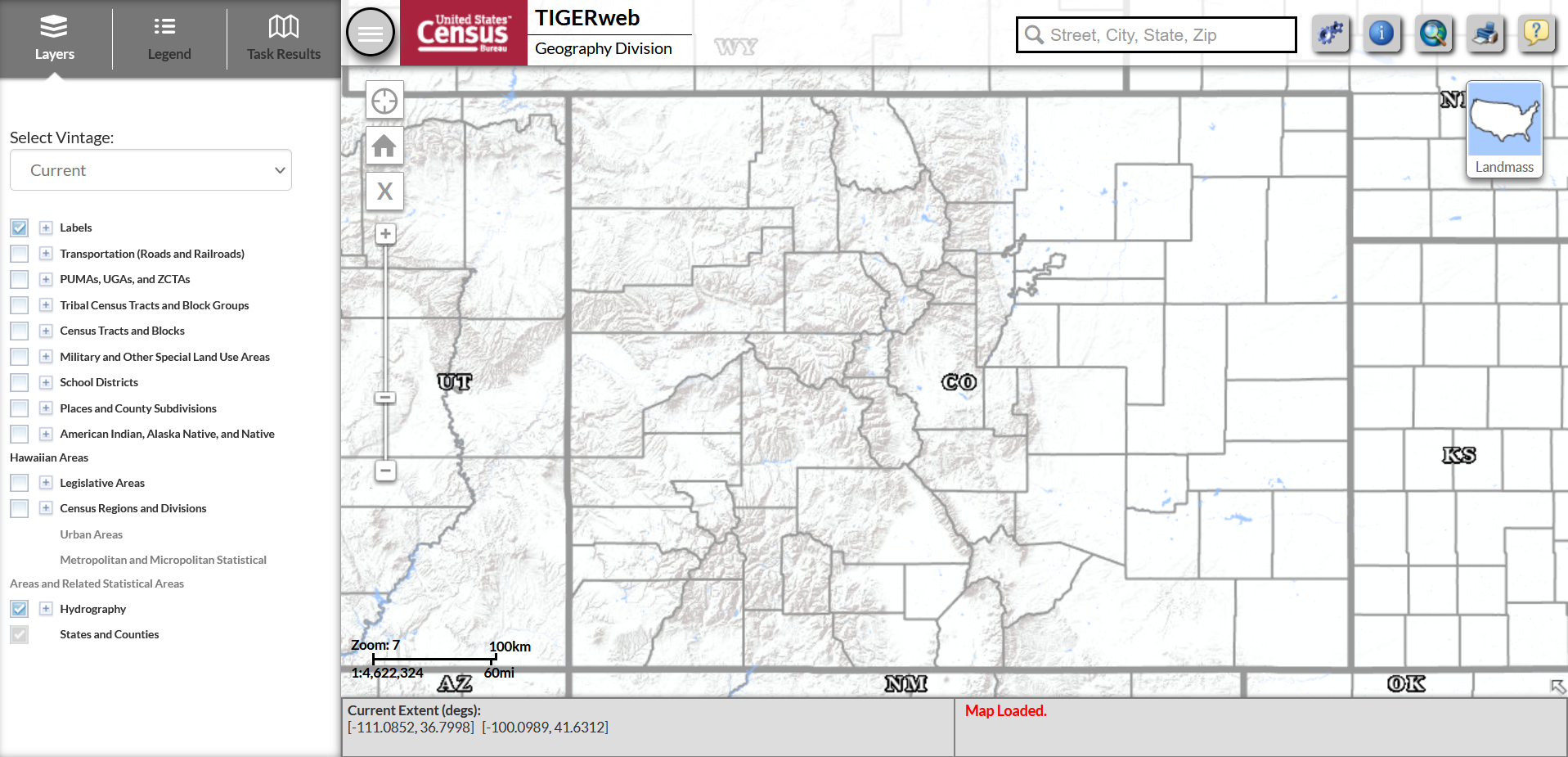 TIGERweb
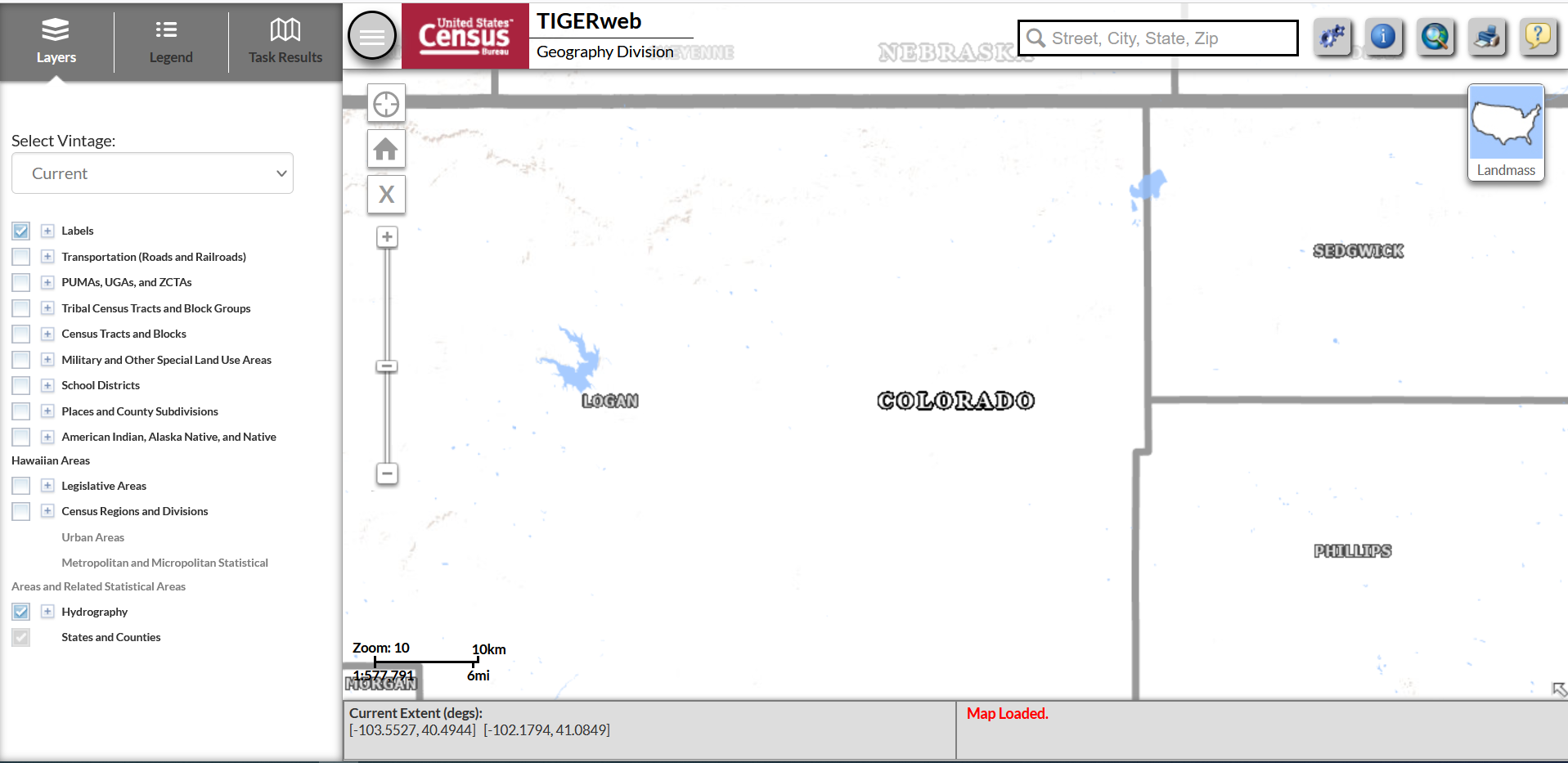 TIGERweb
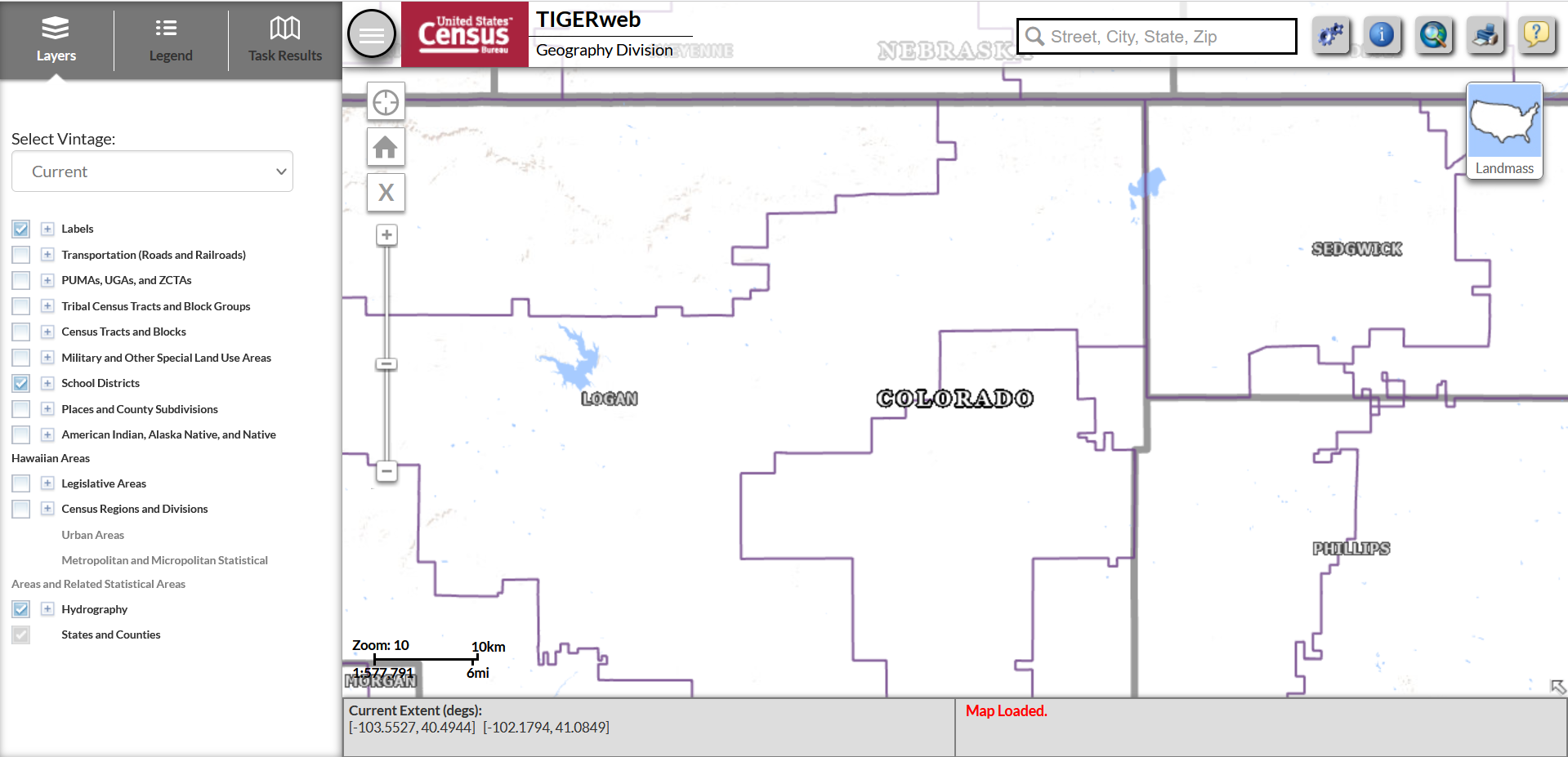 TIGERweb
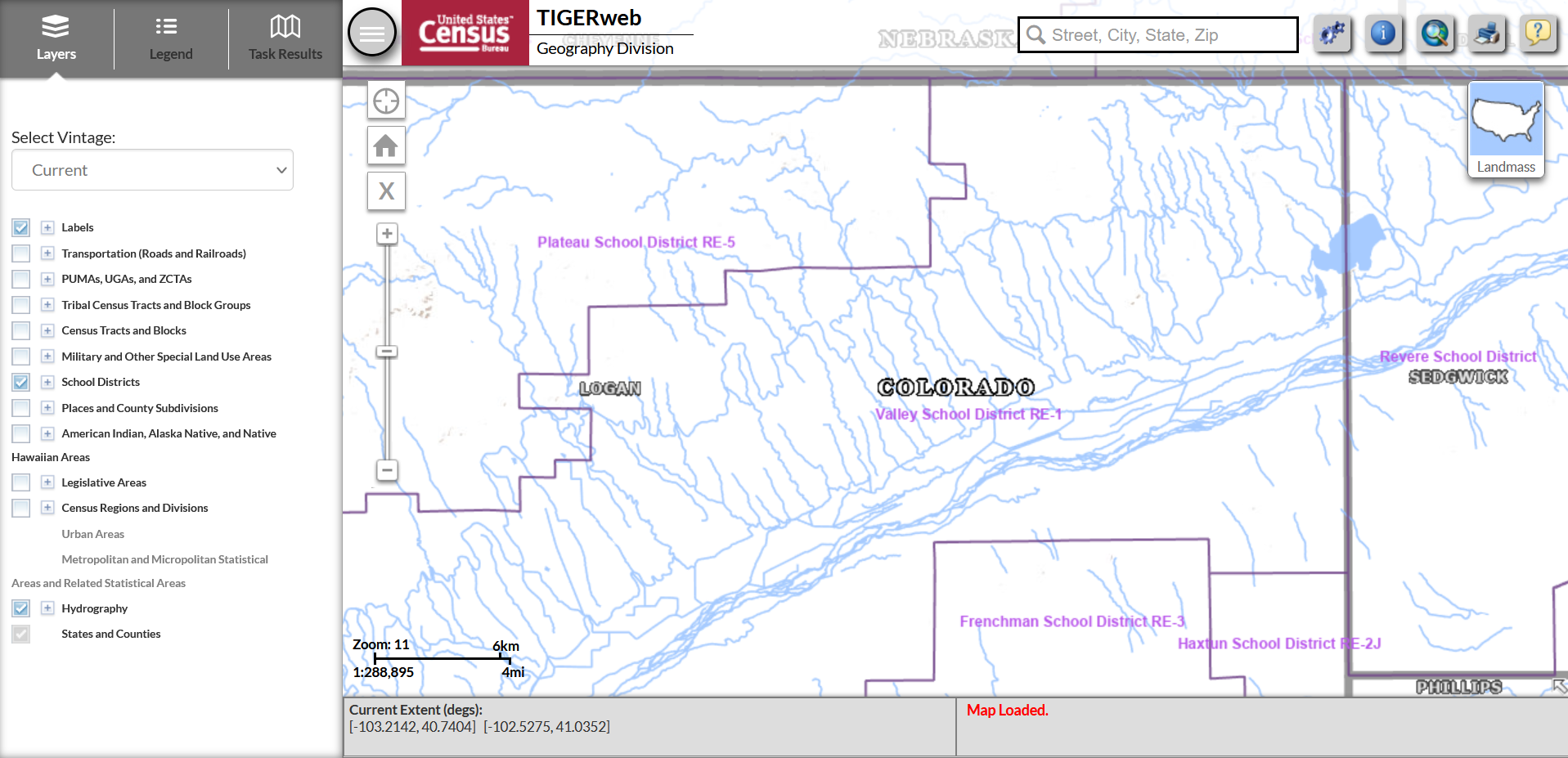 TIGERweb
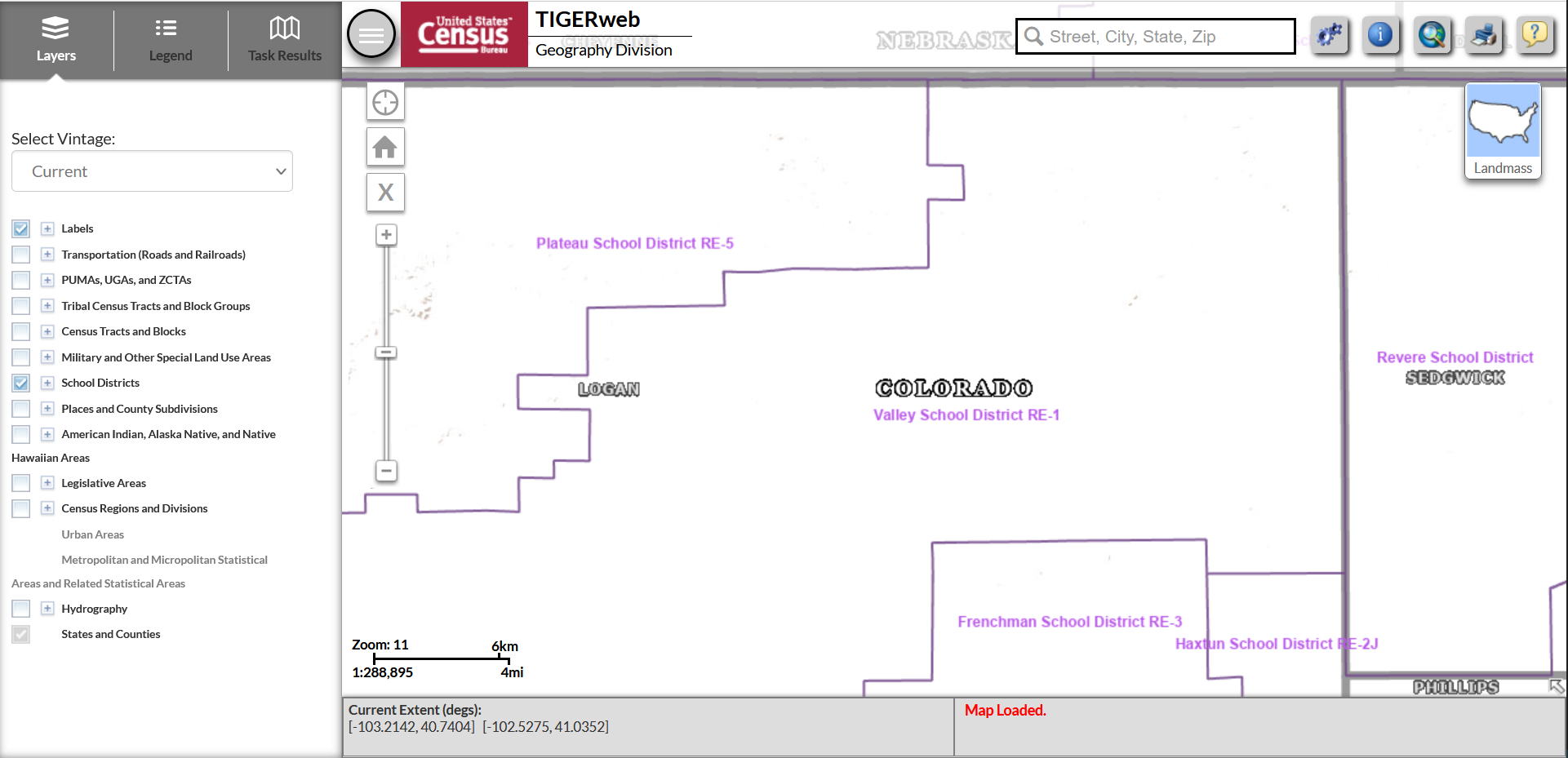 TIGERweb
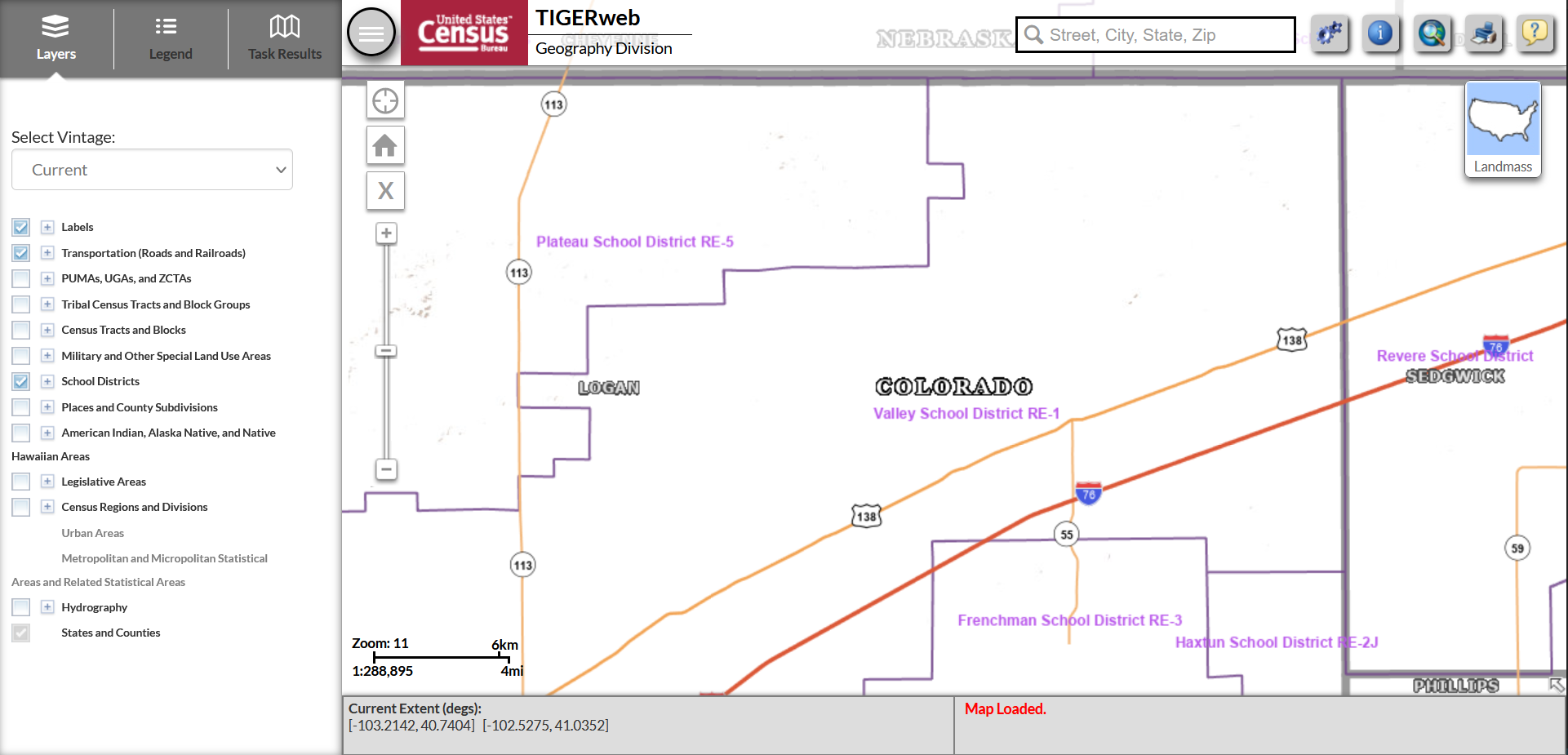 TIGERweb
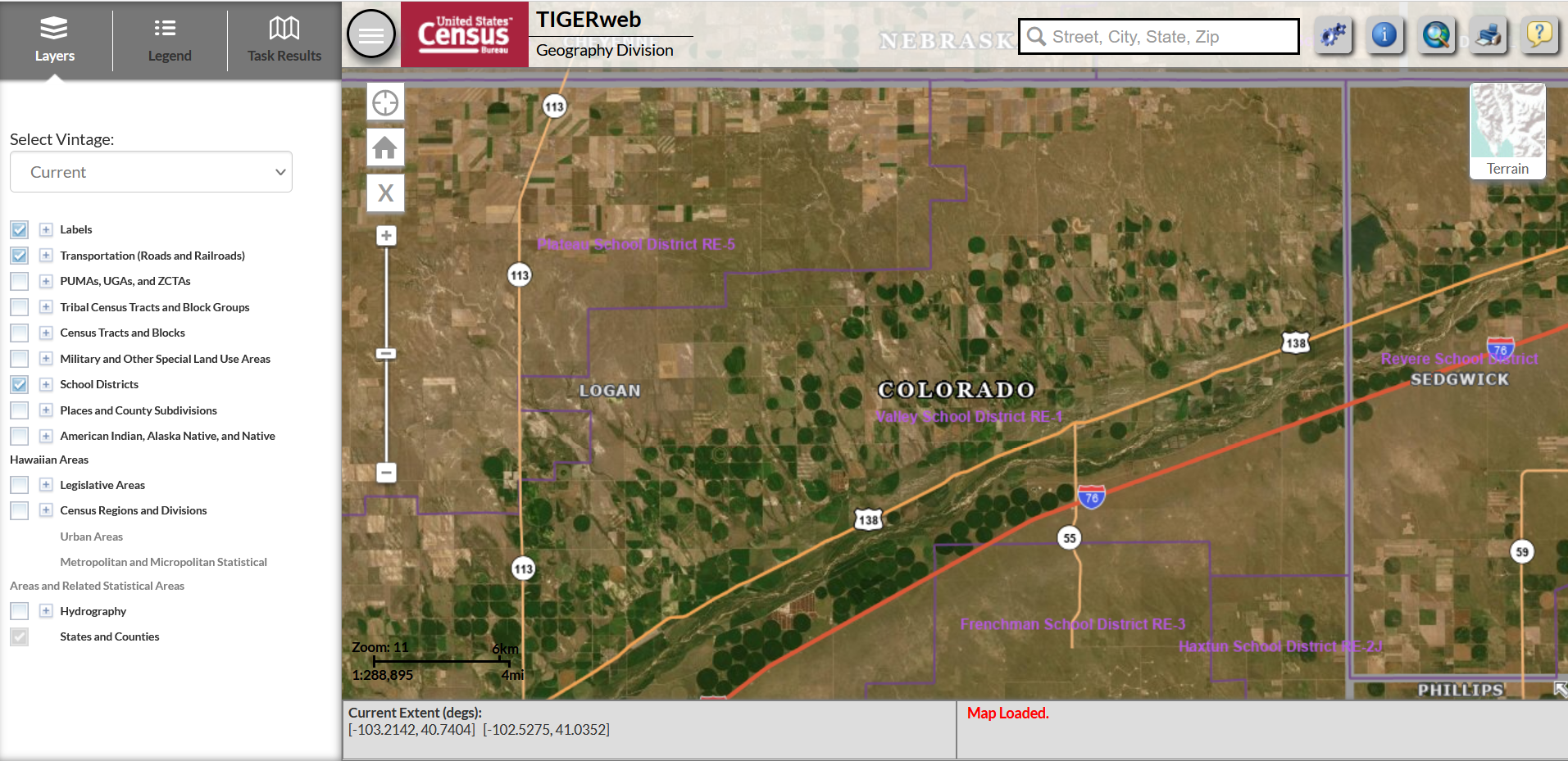 Correcting District Boundaries
To report an error in the district boundaries online, districts should take a screenshot of the current boundaries (using the TIGERweb system) and then annotate the updated boundary location on the same screenshot.
District should notify CDE as soon as possible to report any errors.
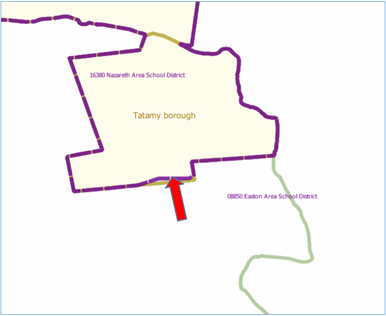 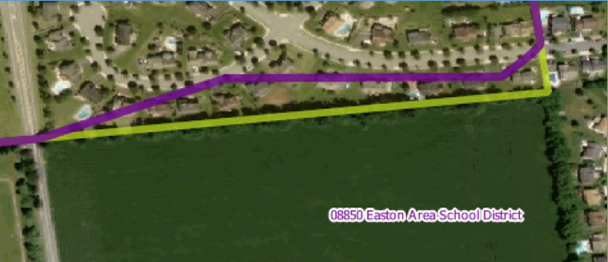 Submitting Boundary Changes
All requests to update school district boundaries should be submitted to Tina Negley (negley_t@cde.state.co.us).
Districts are encouraged to submit changes as soon as possible. All annotated screenshots must be submitted no later than December 15th to ensure the information is successfully uploaded in the Geographic Update Partnership Software (GUPS) by the December 31st deadline.
Boundary changes occur when a school district adds or removes area. Boundary changes of less than 30 feet are not accepted when the change does not affect housing. In areas of sparse population, such as rural areas, differences of 60 to 70 feet are not considered to be significant.
Contact Information
For all SDRP-related questions, please reach out to:
Tina Negley
negley_t@cde.state.co.us
720-766-2793
Stronger Connections Grant (SCG)
[Speaker Notes: Tammy]
SCG Updates
Funding authorized through the Bipartisan Safer Communities Act 
Colorado received an allocation of $9,356,572 
Award period through 9/30/2025
Funds must be used for activities allowable under Section 4108 of the ESEA (Safe and Healthy Students)
90 days to submit our initial plan to the U.S. Department of Education
December 14th
Dear Colleague Letter from the Secretary
States are encouraged to prioritize funds to LEA applicants that demonstrate commitment to:
Implementing evidence-based strategies that meet students’ social, emotional, physical and mental well-being needs; create positive, inclusive, and supportive school environments; and increase access to place-based interventions and services.
Engaging students, families, educators, staff and community organizations in the selection and implementation of strategies and interventions to create safe, inclusive and supportive learning environments.
Designing and implementing policies and practices that advance equity and are responsive to underserved students, protect student rights, and demonstrate respect for student dignity and potential.

https://oese.ed.gov/offices/office-of-formula-grants/safe-supportive-schools/student-support-and-academic-enrichment-program/
State definition of “high-need LEA”
As States consider establishing criteria for “high-need LEAs” consistent with Congressional intent, the Department encourages States to consider a focus on LEAs with high rates of poverty and with one or more of the following characteristics:
1) a high student-to-mental health professional ratio;
2) high rates of chronic absenteeism, exclusionary discipline, referrals to the juvenile justice system, bullying/harassment, community and school violence, or substance abuse; or
3) where students recently experienced a natural disaster or traumatic event.
The Department encourages a measurement of poverty that considers LEAs with high numbers of students living in poverty, as well as LEAs with high percentages of students living in poverty (e.g., at least 40 percent).
CDE is working with the ESEA Committee of Practitioners (CoP) to develop Colorado’s definition!
(Some of the) SEA Assurances
The SEA will ensure that LEAs use SCG funds for activities allowable under section 4108 of the ESEA.
The SEA will ensure that LEAs do not use funds for the provision to any person of a dangerous weapon or training in the use of a dangerous weapon as prohibited under Section 13401 of BSCA, which amends section 8526 of the ESEA.
The SEA will ensure that LEAs receiving SCG funds provide equitable services to students and teachers in non-public schools as required under section 8501 of the ESEA.
The SEA will track the SCG funds separately from its regular allocation under Title IV, Part A of the ESEA and will ensure that its LEAs will also do so.
Stay Tuned!
Questions? 
Ideas? 
Comments? 
Concerns?

Contacts
Tammy Giessinger
Nathan Hickman
Evita Byrd
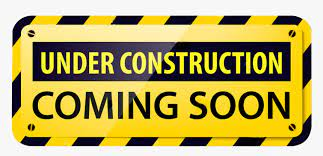 USDE Monitoring of CO: RAR Monitoring Findings
[Speaker Notes: NMN]
U.S. Department of Education’s Monitoring of Colorado’s Title I Program
Focus of Monitoring: Title I, Resource Allocation Review
CDE participated in monitoring between March 30, 2022 - June 20, 2022
Self-assessment
Evidence submittal
Interviews
Tier II - Title I Resource Allocation Review (RAR) requirements
CDE must oversee the resource allocation to schools identified for Comprehensive (CS) and Additional Targeted (ATS) Support and Improvement 
LEAs with identified schools must ensure that schools identified for CS or ATS
Identify and address any resource inequities
Findings
Commendation: 
CDE uses existing structures and integrates the RAR into existing processes (i.e., the Consolidated Application, monitoring, SNS methodology reviews, MOE, UIP reviews, EDT, Comparability analyses) to review and address any resource inequities
Required corrective action: 
CDE must ensure that LEAs review, approve, and monitor the implementation of ATS improvement plans consistent with requirements, including ensuring that resource inequities are identified and addressed
Corrective Action Plan due by January 24, 2023
Corrective Action Plan
Plans to address findings
Updates to website to emphasize and highlight ATS requirements. 
Updated trainings and guidance to LEAs around requirements for reviewing, approving, and monitoring implementation of ATS improvement plans and ensuring plans include identification and addressing of resource inequities. 
Revising/updating the question in Cons App about LEA oversight of ATS - how LEA is supporting identifying and addressing resource inequities - will be added to the Consolidated Application.
Update monitoring protocols and indicators to check for LEA oversight of resource allocations to ATS, including identification and addressing resource inequities.
Upcoming Meetings
[Speaker Notes: Nazie]
Any Requests for Upcoming Topics or Questions!
Upcoming Office Hours
November 10
ESSA Identification Overview and 2022 Summary
Setting Up an Implementation Plan to Strengthen an ESEA Investment
November 17
Supporting Students with Disabilities; Avoiding Discriminatory Use of Discipline

November Changes! 
November 10 - will stay the same
November 24 (Thanksgiving Holiday) has been moved to November 17
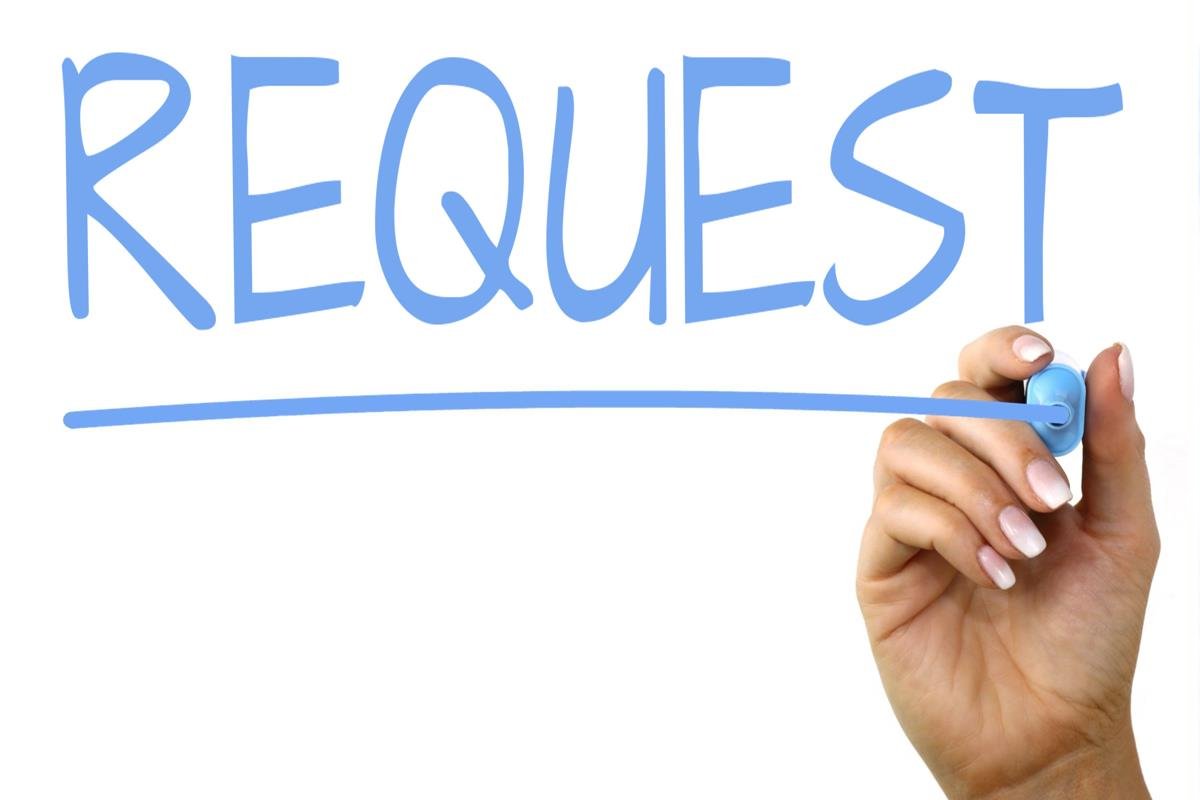 47
CDE Contacts!
Emails: Lastname_Firstinitial@cde.state.co.us 
(e.g., Smith_a@cde.state.co.us)
48